Toán
LUYỆN TẬP CHUNG
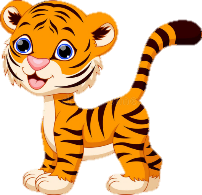 Trang 79
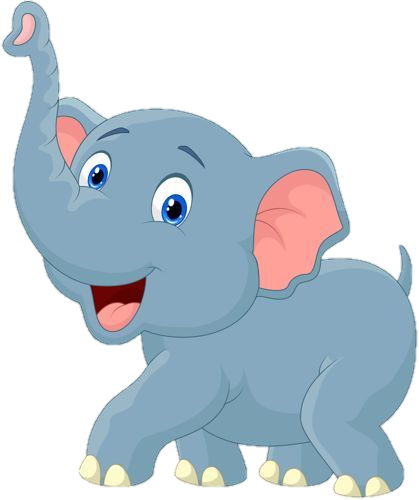 Thực hiện: EduFive
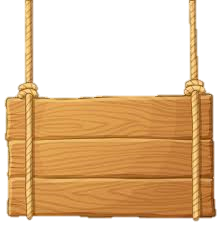 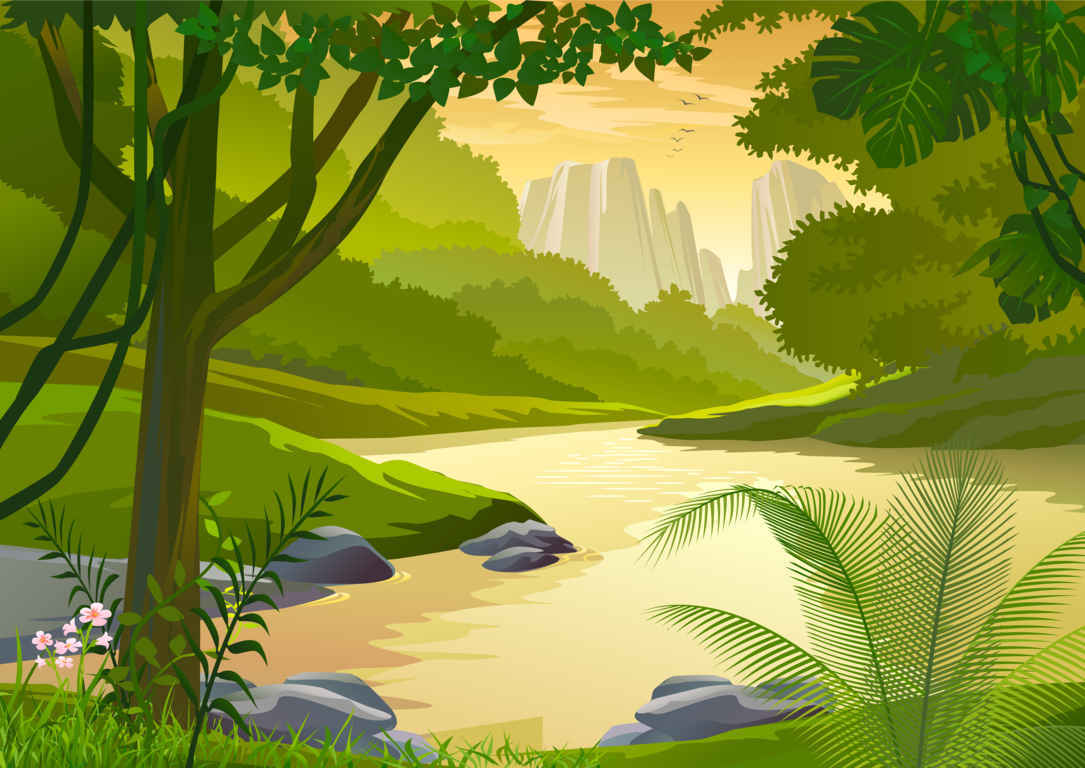 GIẢI CỨU
RỪNG XANH
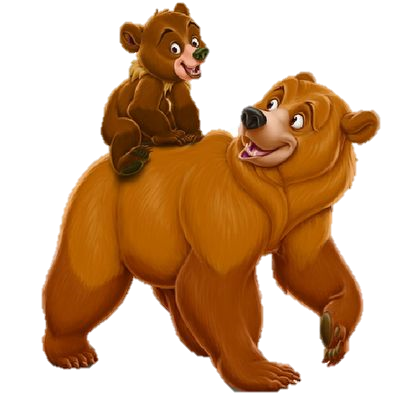 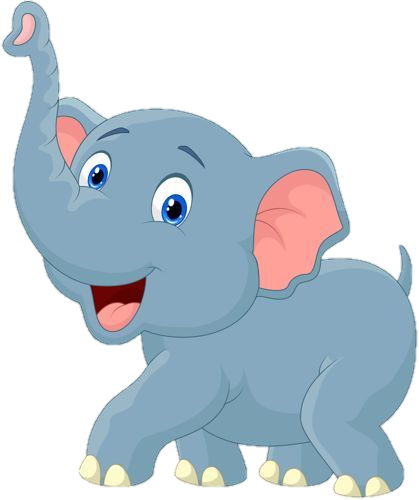 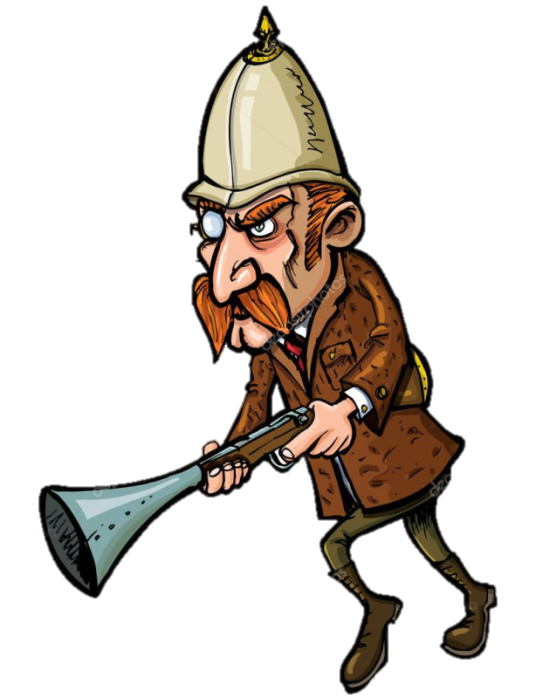 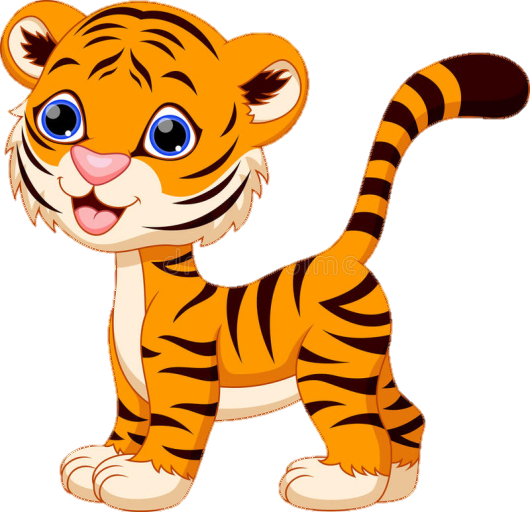 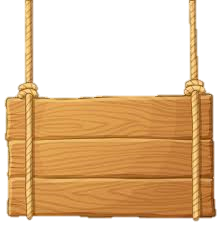 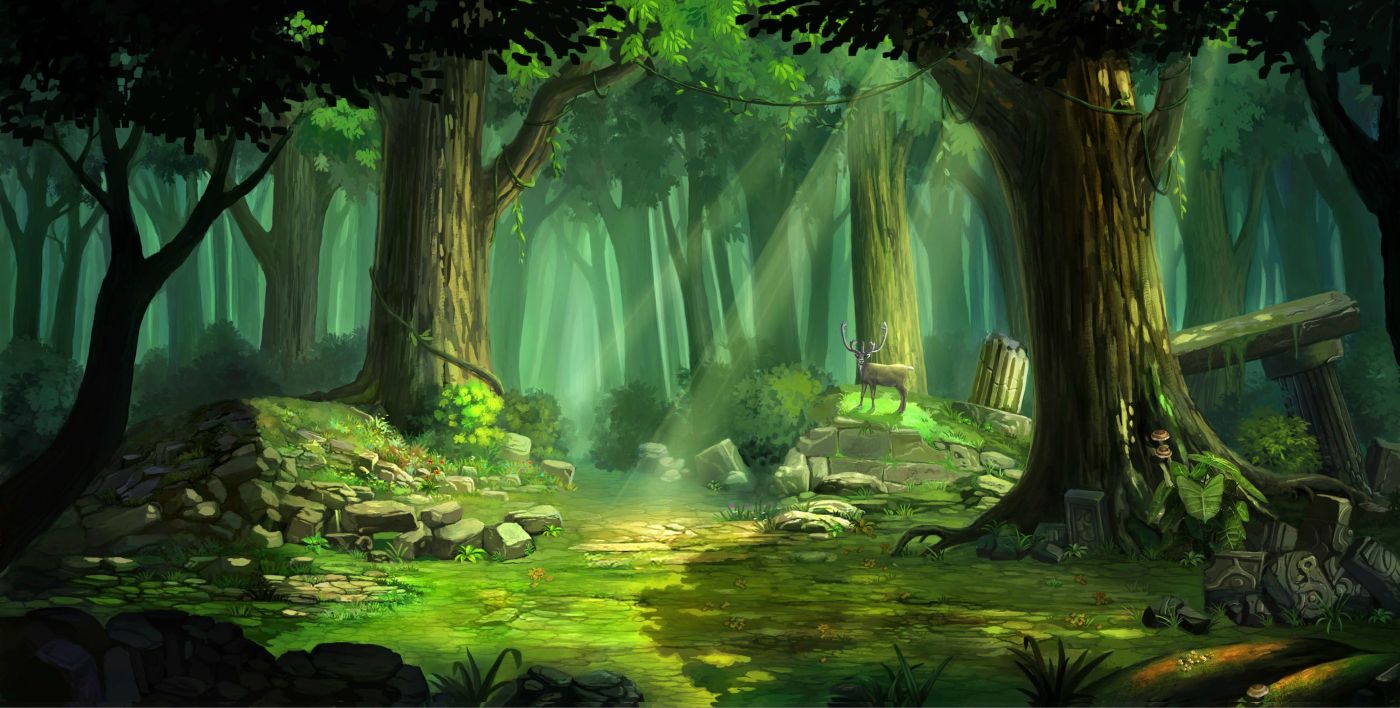 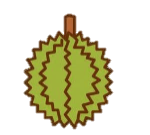 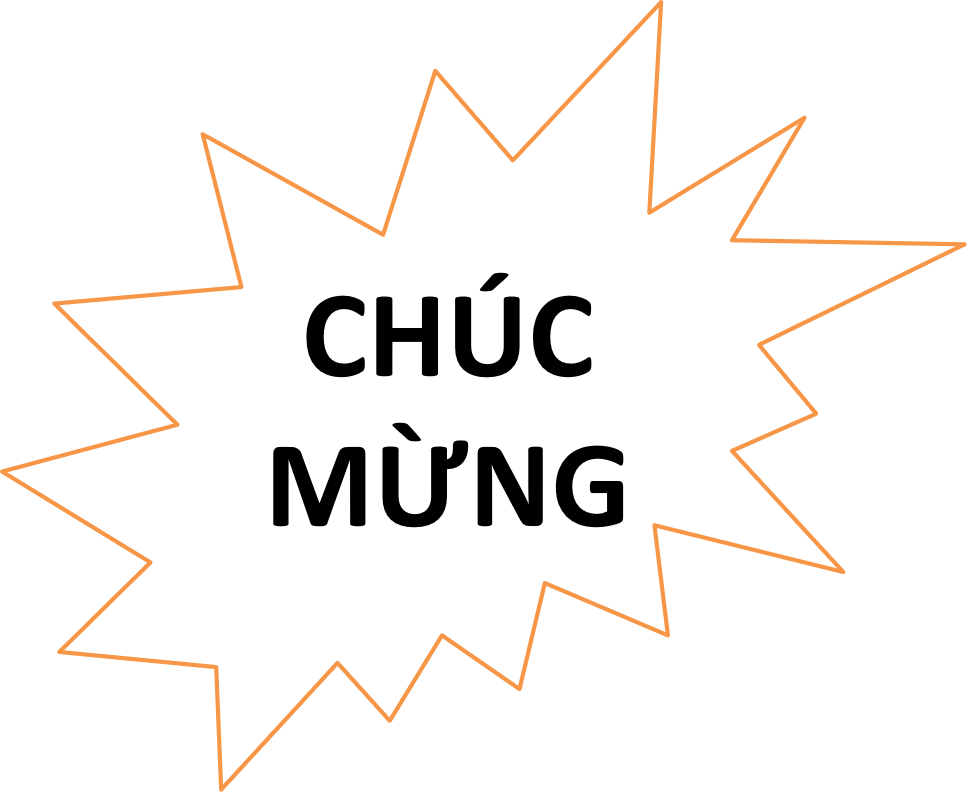 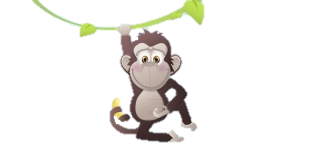 GIẢI CỨU
RỪNG XANH
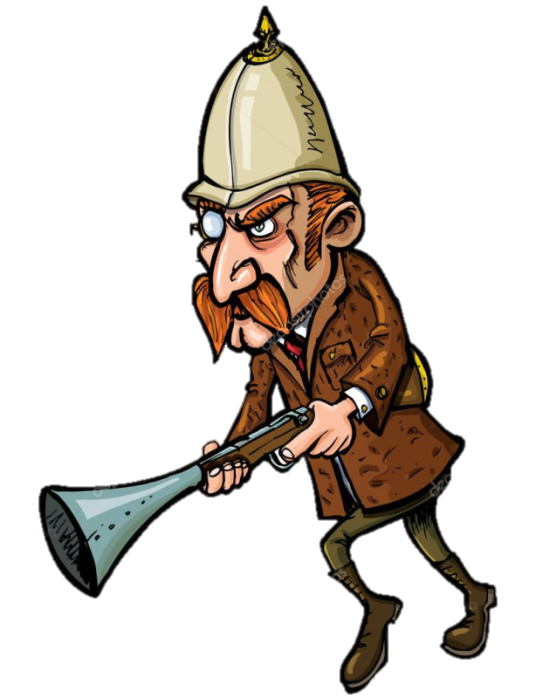 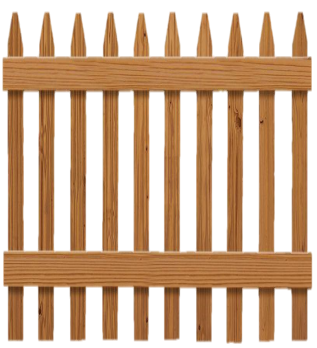 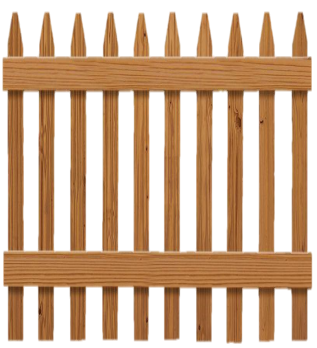 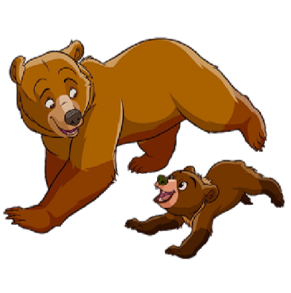 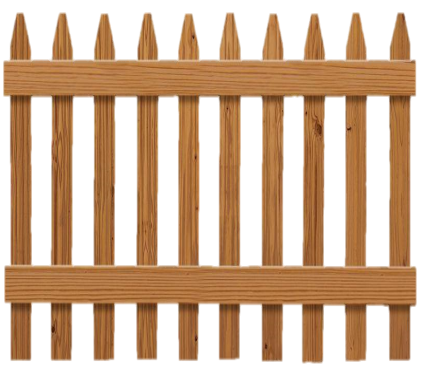 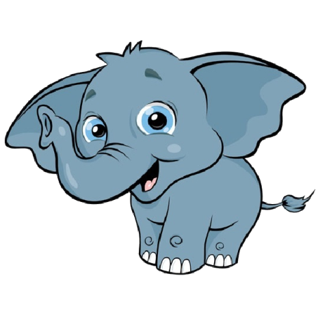 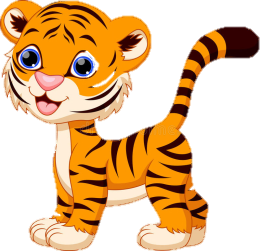 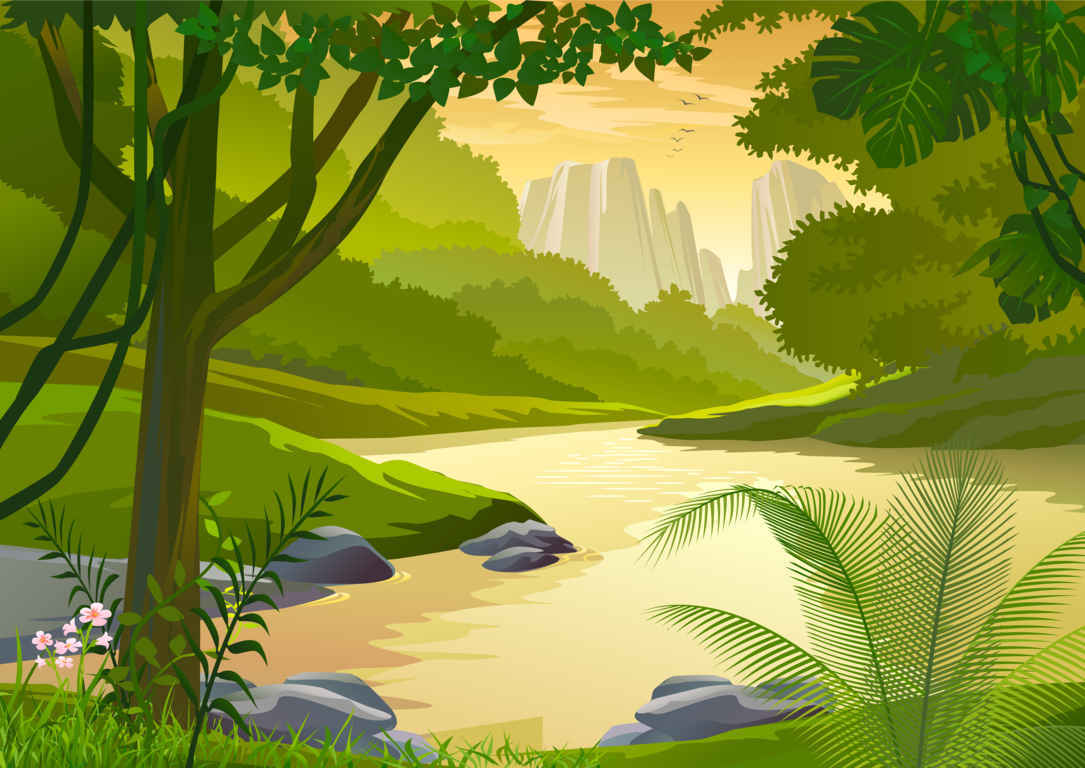 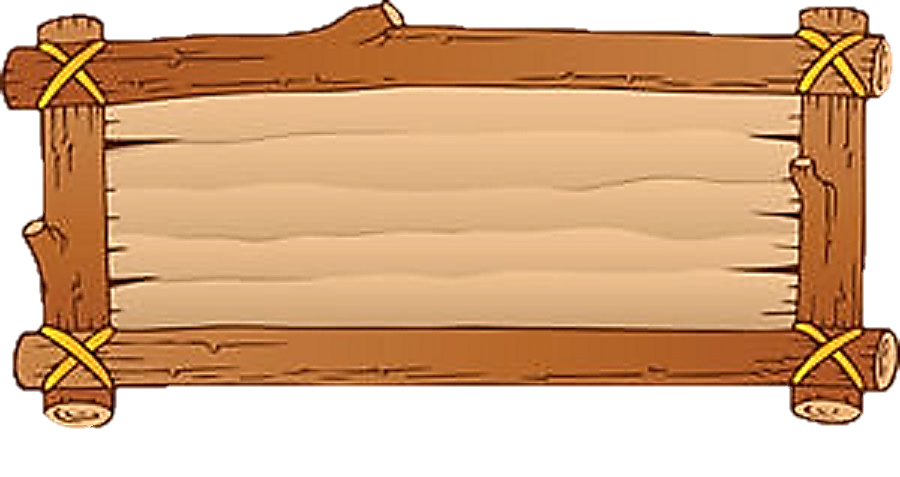 Tìm một số biết 60% của số đó là 30.
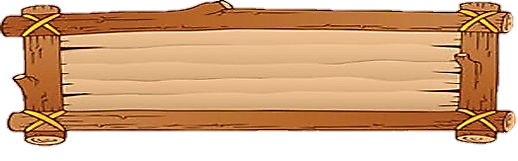 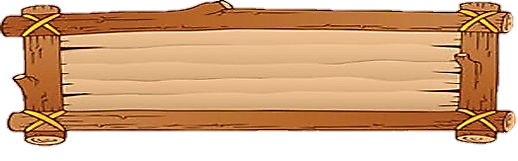 C. 500
A.  50
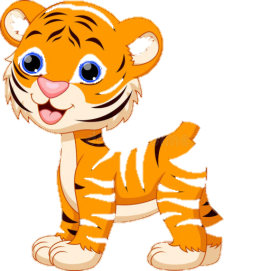 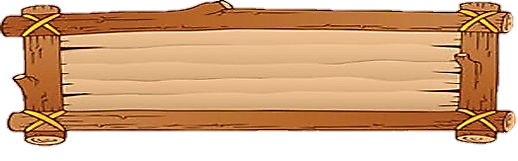 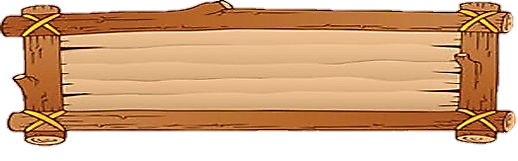 B. 5
D. 5000
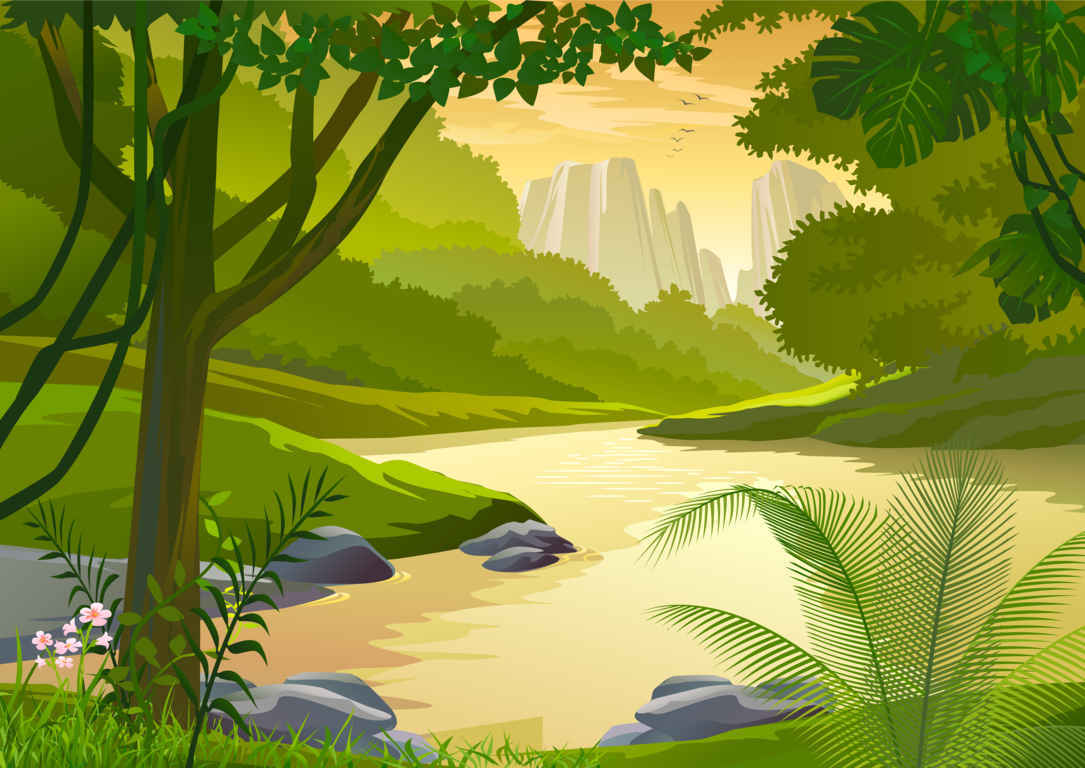 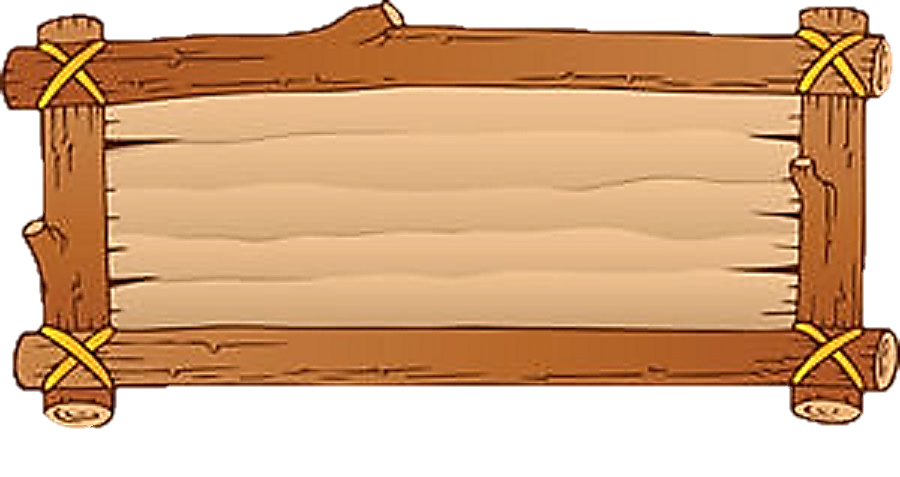 Tỉ số phần trăm của 2 và 5 là:
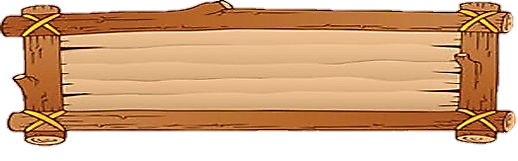 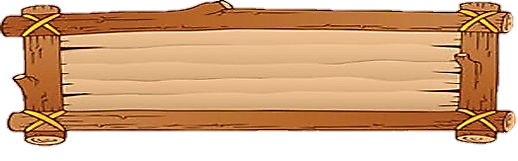 D. 40%
C. 400%
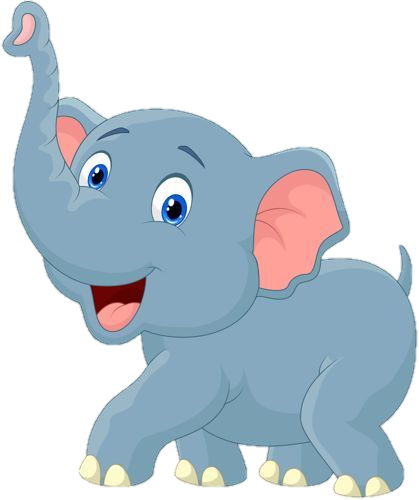 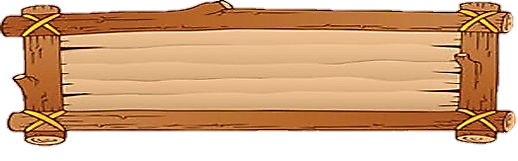 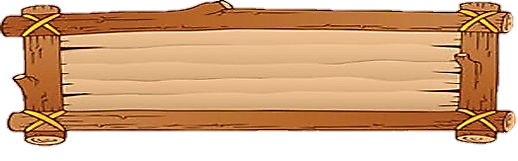 A. 0,4%
B. 4%
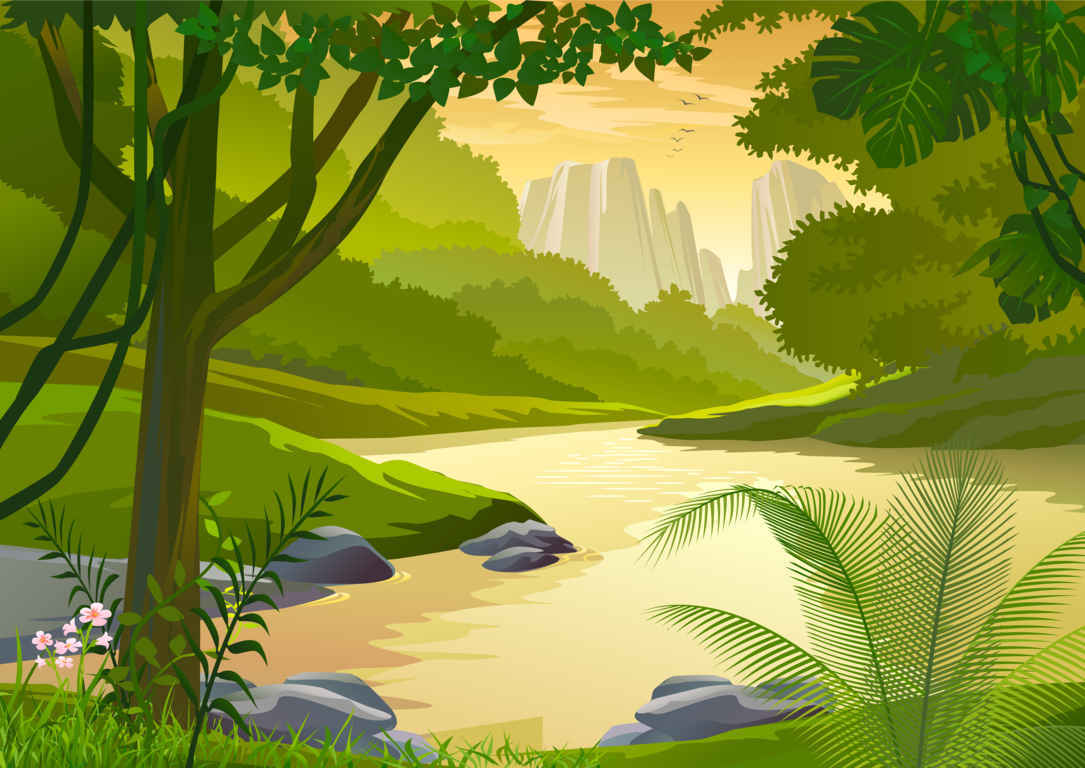 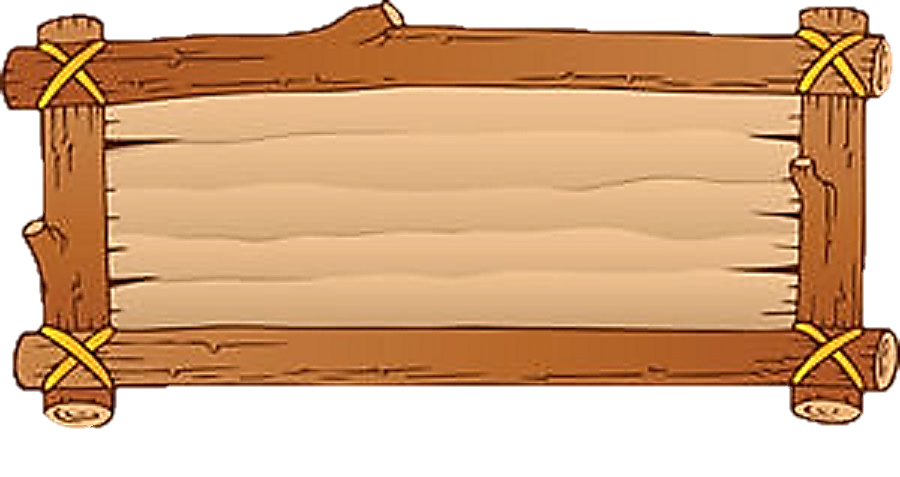 15% của 320 tạ là:
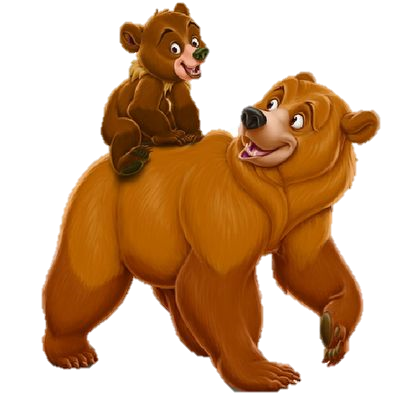 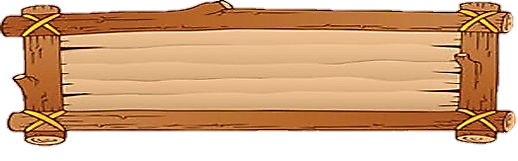 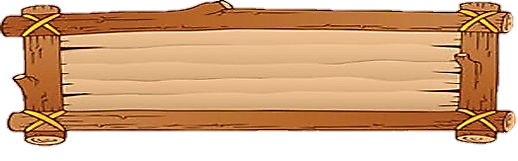 A. 48
C.  48 tạ
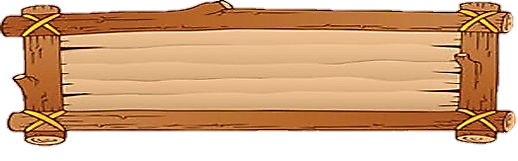 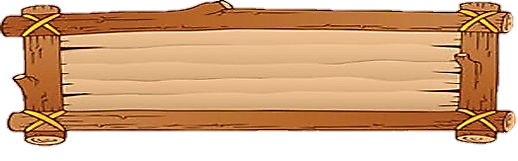 B. 2133,3 tạ
D. 4,8 tạ
Toán
LUYỆN TẬP CHUNG
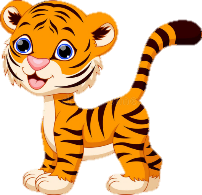 Trang 79
Thực hiện: EduFive
Giải các bài toán liên quan 
đến tỉ số phần trăm.
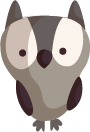 Biết thực hiện các phép 
tính với số thập phân.
2
1
MỤC TIÊU
Bài 1: Tính
a. 216,72 : 42
b. 1 : 12,5 (ngoài chuẩn)
c. 109,98 : 42,3 (ngoài chuẩn)
a. 216,72 : 42
= 5,16
,
216,72
42
6
7
5
1
6
,
2 5
2
0
b. 1 : 12,5
= 0,08
1
0
12,5
10
0
8
0
0
,
100
0
0
= 2,6
c. 109,98 : 42,3
,
109,98
42,3
,
8
25 3
6
2
,
0
Bài 2: Tính
Thực hiện phép tính trong dấu ngoặc trước rồi thực hiện các phép tính còn lại theo thứ tự nhân, chia trước, cộng trừ sau.
Hãy nêu thứ tự thực hiện các phép tính trong một biểu thức có chứa dấu ngoặc.
a. (131,4 – 80,8) : 2,3 + 21,84 x 2
b. 8,16 : (1,32 + 3,48) – 0,345 : 2
Bài 2: Tính
a. (131,4 – 80,8) : 2,3 + 21,84 x 2
b. 8,16 : (1,32 + 3,48) – 0,345 : 2
                    (Câu b ngoài chuẩn)
a. (131,4 – 80,8) : 2,3 + 21,84 x 2
: 2,3 +
43,68
=          50,6
+    43,68
=                   22
=                              65,68
b. 8,16 : (1,32 + 3,48) – 0,345 : 2
= 8,16 :
4,8
–
0,1725
=          1,7
–   0,1725
=                            1,5275
Bài 3: Cuối năm 2000 số dân của một phường là 15 625 
người. Cuối năm 2001 số dân của phường đó là 15 875 người.
Hỏi từ cuối năm 2000 đến cuối năm 2001 số dân của 
phường đó tăng thêm bao nhiêu phần trăm?
b. Nếu từ cuối năm 2001 đến cuối năm 2002 số dân của 
phường đó cũng tăng thêm bấy nhiêu phần trăm thì cuối 
năm 2002 số dân của phường đó là bao nhiêu người?
2
Tỉ số phần trăm số dân tăng thêm
1
Số dân tăng thêm năm 2001
Số dân năm 2000
:
Số dân 
năm 2001
Số dân 
năm 2000
–
2
Cuối năm 2002 số dân phường đó:
1
+
Số dân năm 2001
Số dân tăng thêm năm 2002
Tỉ số phần trăm số dân tăng thêm đến cuối năm 2001
Số dân 
năm 2001
x
Bài giải
a. Số người tăng thêm từ cuối năm 2000 đến cuối năm 2001:
	15 875 – 15 625 = 250 (người)
   Tỉ số phần trăm số dân tăng thêm là:
	250 : 15 625 = 0,016
		0,016 = 1,6%
b. Số người tăng thêm từ cuối năm 2001 đến cuối năm 2002:
	15 875 x 1,6 : 100 = 254 (người)
    Cuối năm 2002 số dân của phường đó là:
	15 875 + 254 = 16 129 (người)
		Đáp số: a. 1,6%
			 b. 16 129 người
(Ngoài chuẩn)
Bài 4: Chọn câu trả lời đúng:
     Một người bán hàng bị lỗ 70 000 đồng và số tiền
đó bằng 7% số tiền vốn bỏ ra. Để tính số tiền vốn của 
người đó, ta cần tính:
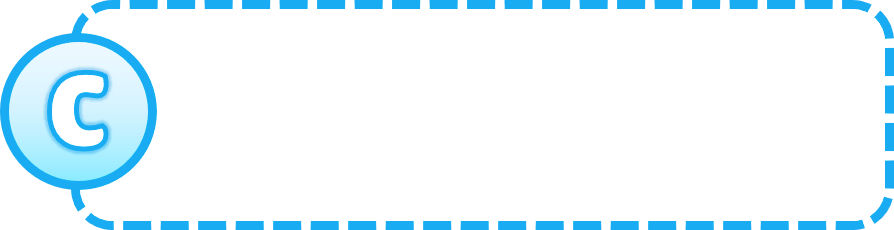 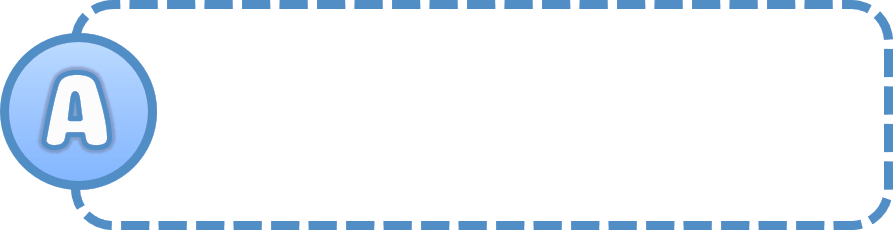 70000 x 100 : 7
70000 : 7
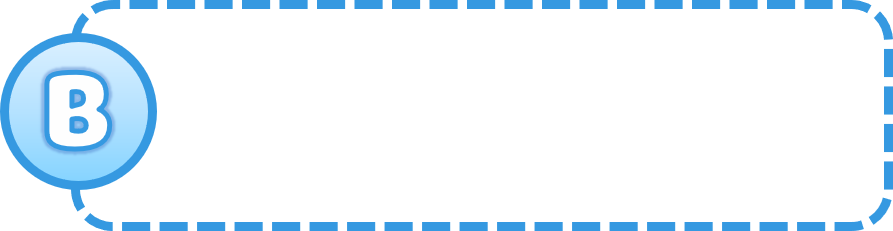 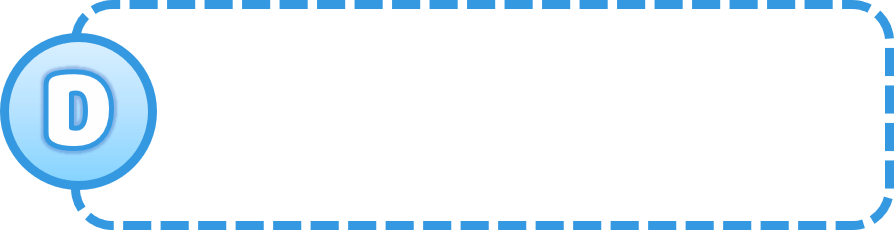 70000 x 7 : 100
70000 x 7
Hãy nêu thứ tự thực hiện các phép tính trong một biểu thức có chứa dấu ngoặc.
Thực hiện phép tính trong dấu ngoặc trước rồi thực hiện các phép tính còn lại theo thứ tự nhân, chia trước, cộng trừ sau.
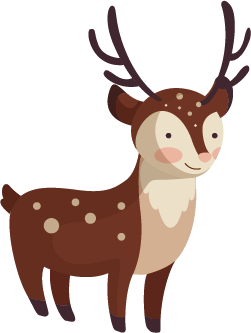 “
DẶN DÒ
1. Xem lại bài.
2. Chuẩn bị bài: Luyện tập chung (trang 80).
“
Chào tạm biệt!